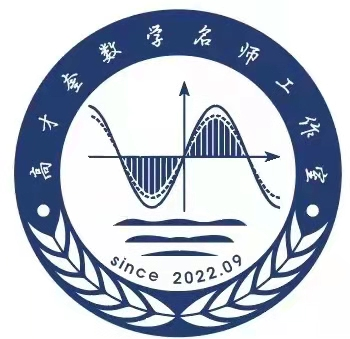 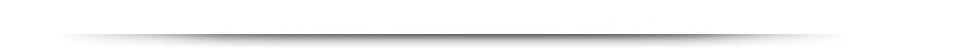 确保大方向
工作细致化
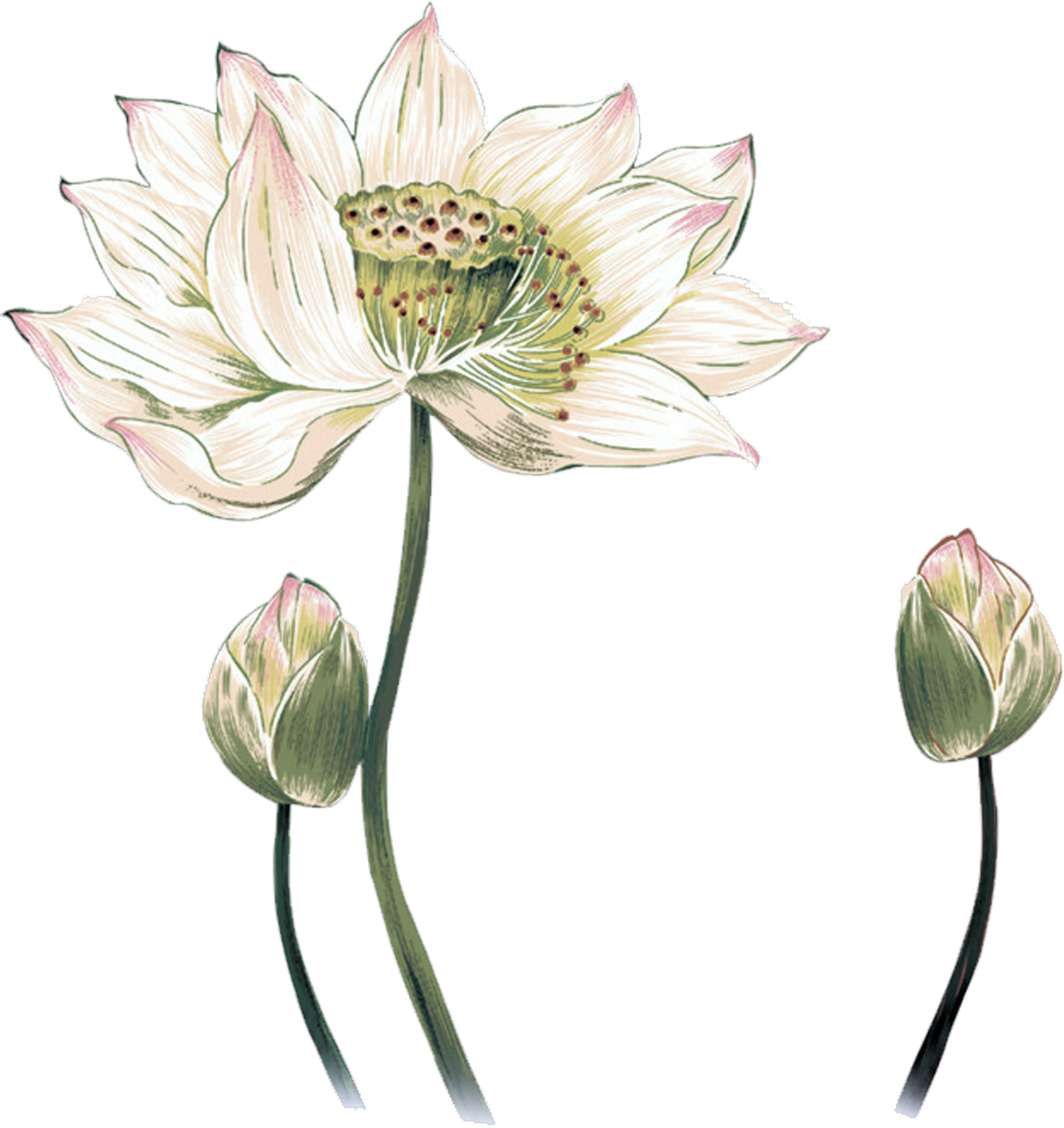 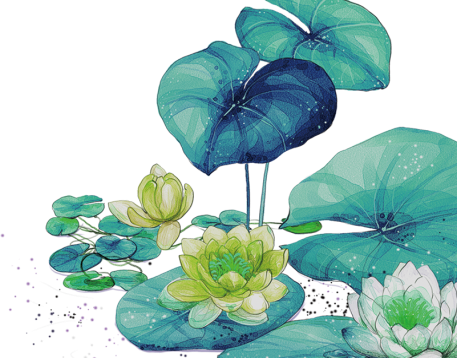 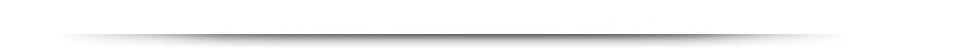 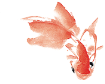 云南民族大学附属中学       任明波
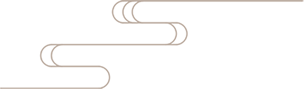 2022.11.17
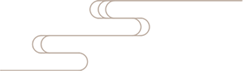 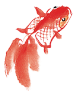 做有生命温度的教育，为学生的品质人生奠基
目录
一、知道高考考什么，有明确的作战地图
二、学生需要训练什么，精准选题
三、课堂讲练更加针对性，高效课堂
contents
四、针对性开展个性化辅导
1
知道高考考什么，有明确的作战地图
数学学科的考试评价标准
新高考I卷试卷结构
一，知道高考考什么，有明确的作战地图
新题型
多选题——在每小题给出的选项中，  有多项符合题目要求.全部选对的
得5分，有选错的得0分，部分选对 的得2分.
开放题，
结构不良试题
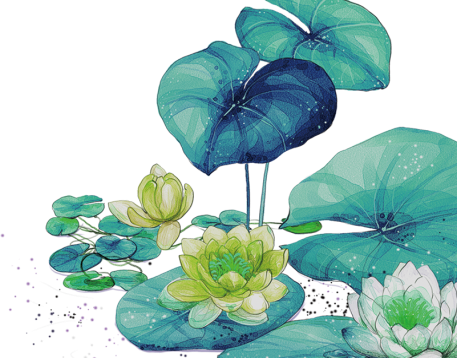 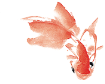 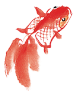 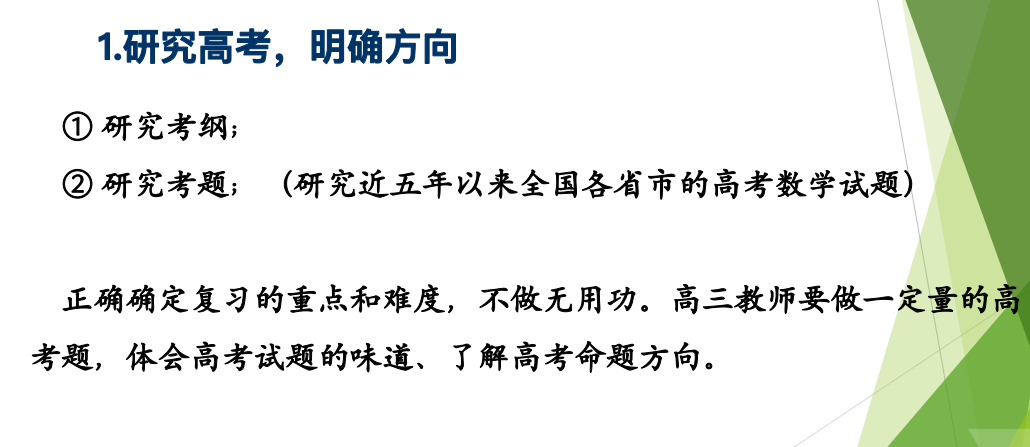 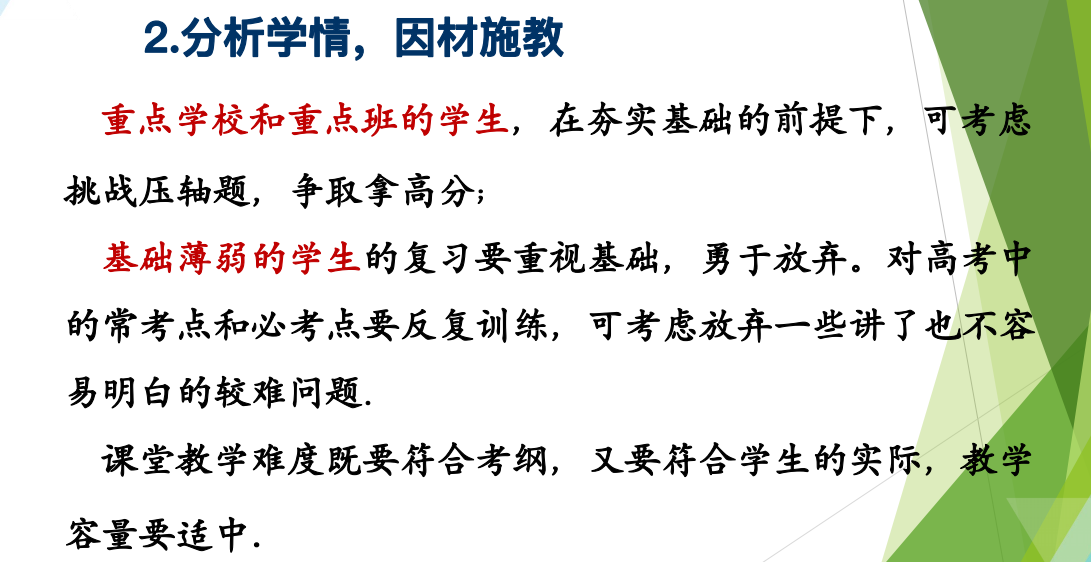 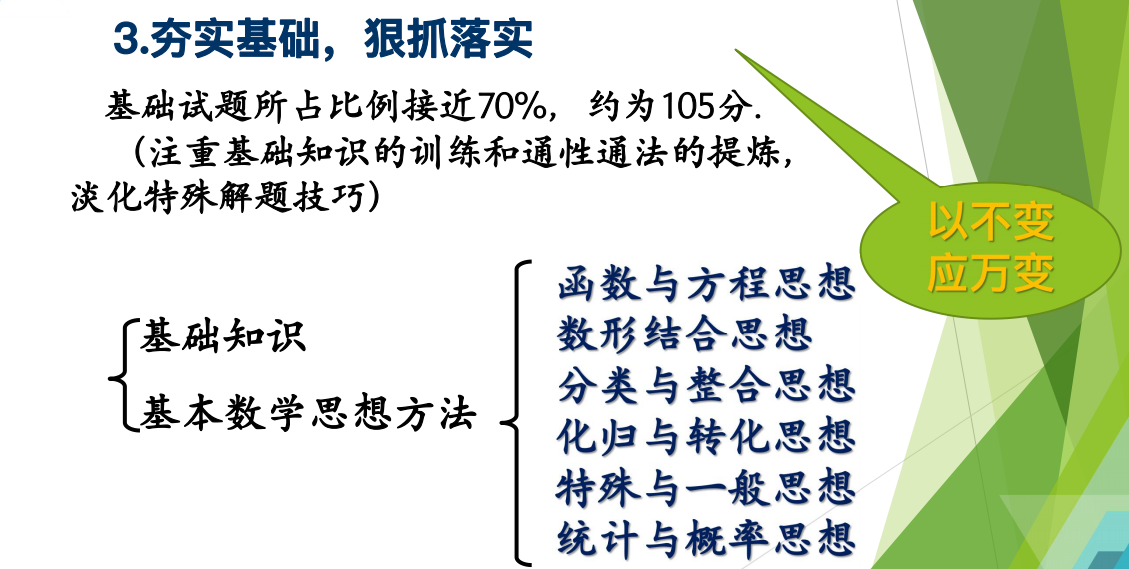 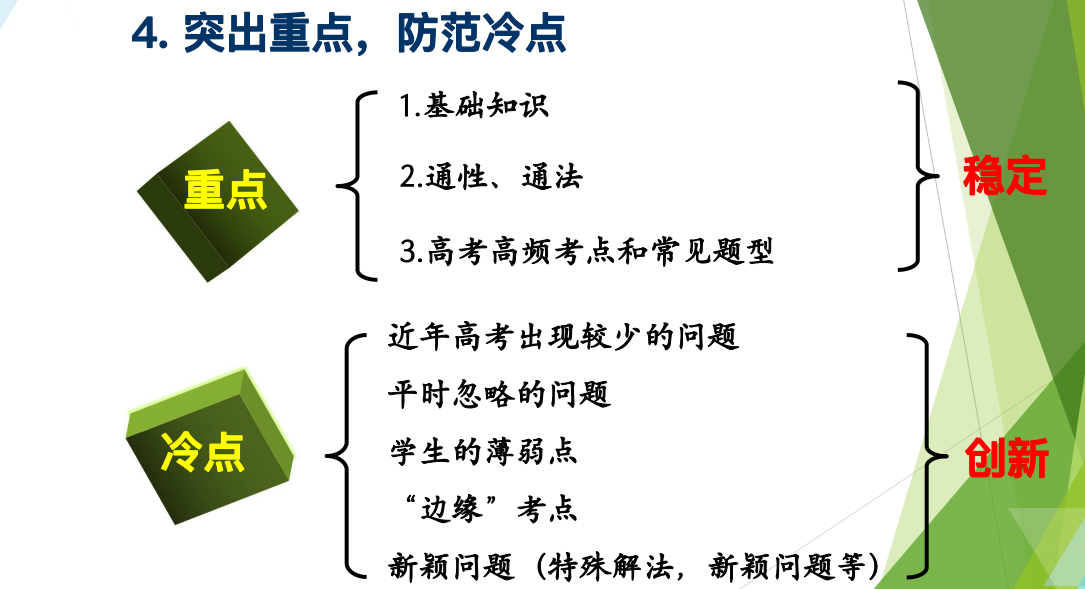 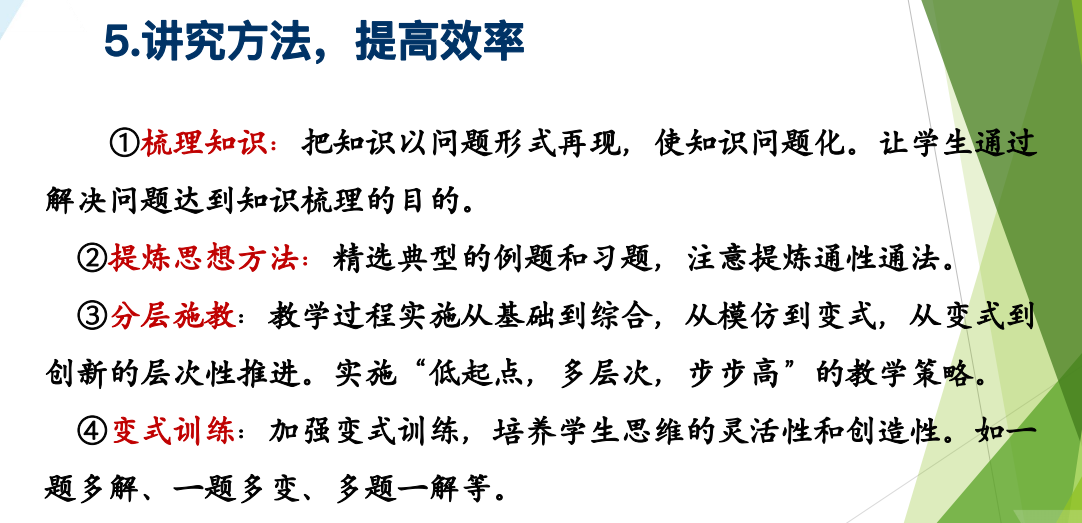 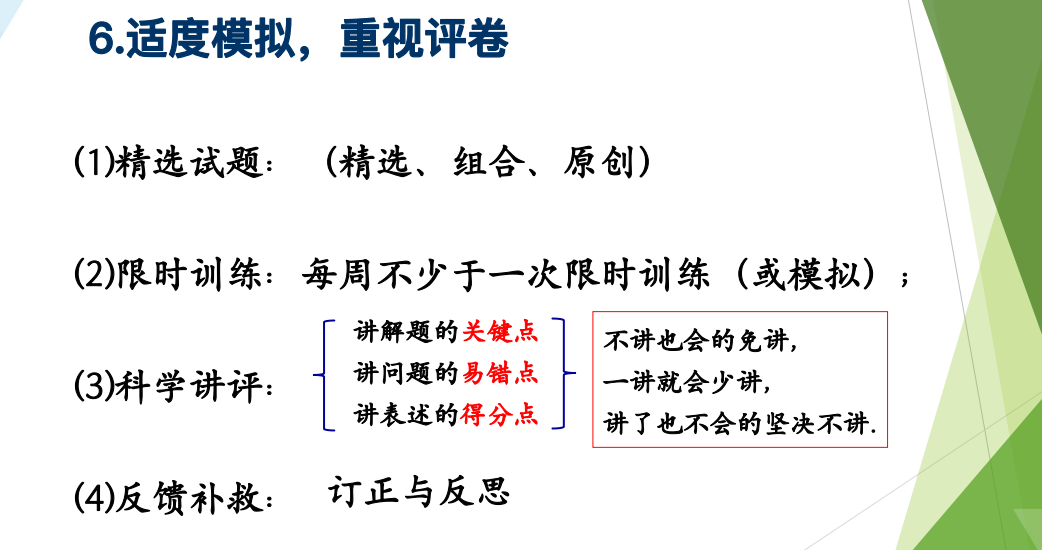 2
学生需要训练什么，精准选题
一、典型题：典型题练典型
二、易错题：易错题抓反复
三、常考题：常考题一遍过
四、高考题：高考题细赏析
五、模拟题：模拟题练新意
二、精准选题
3
课堂讲练更加针对性，高效课堂
一、重视解答题：解答题决定下限
二、突破选填题：选填题决定上限
三、不做陈题，多做各地最新模拟题
四、多做高考题
五、作业、试卷批改不过夜
六、能得的分一定要得到
三、高效复习
4
针对性开展个性化辅导
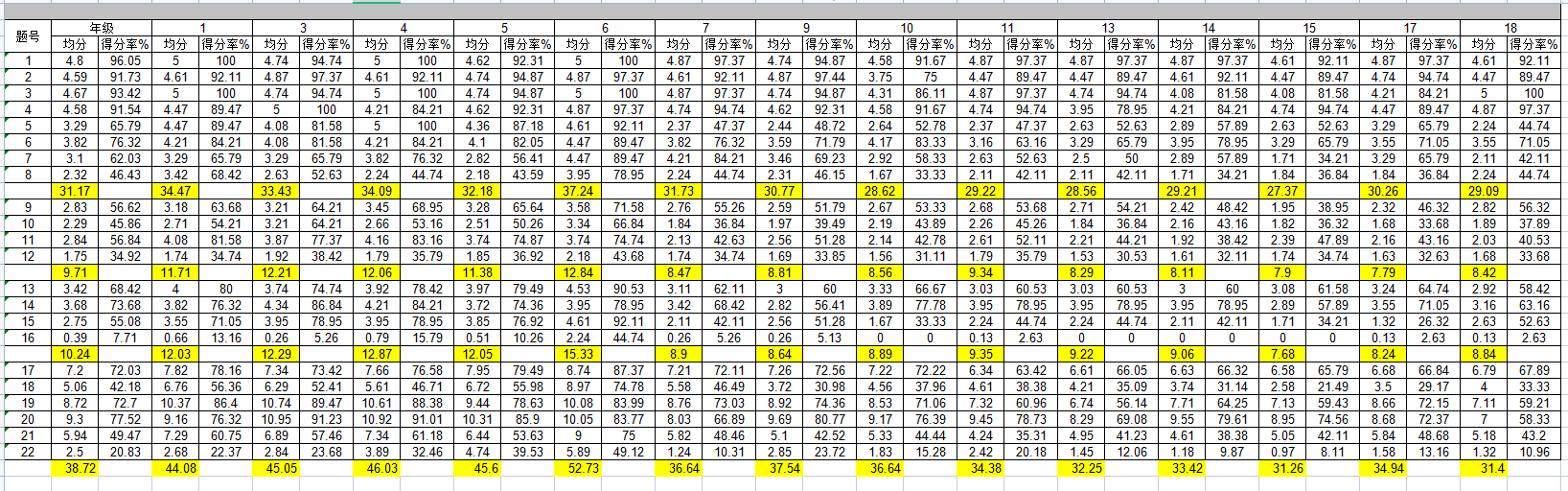 四、针对性辅导
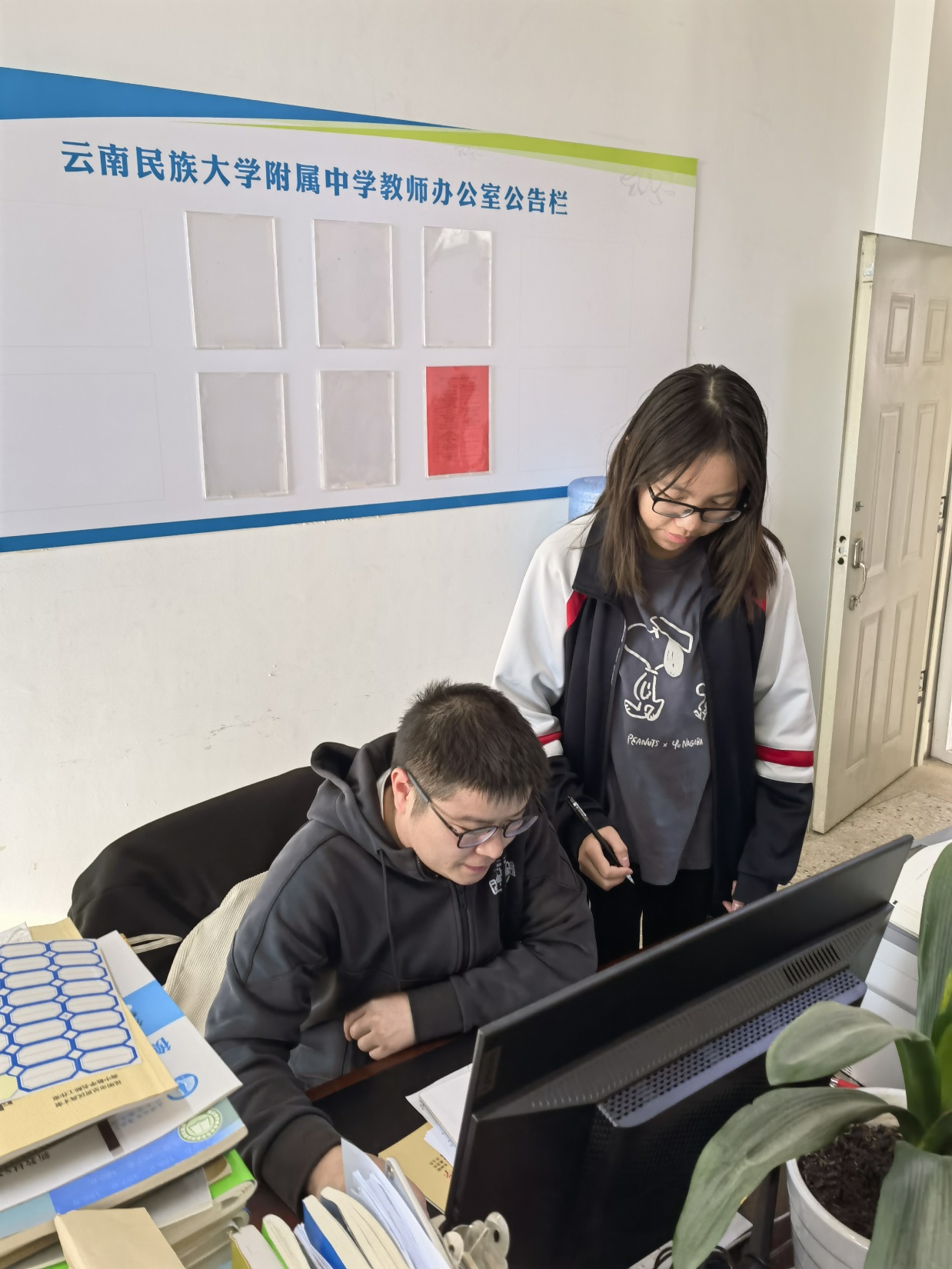 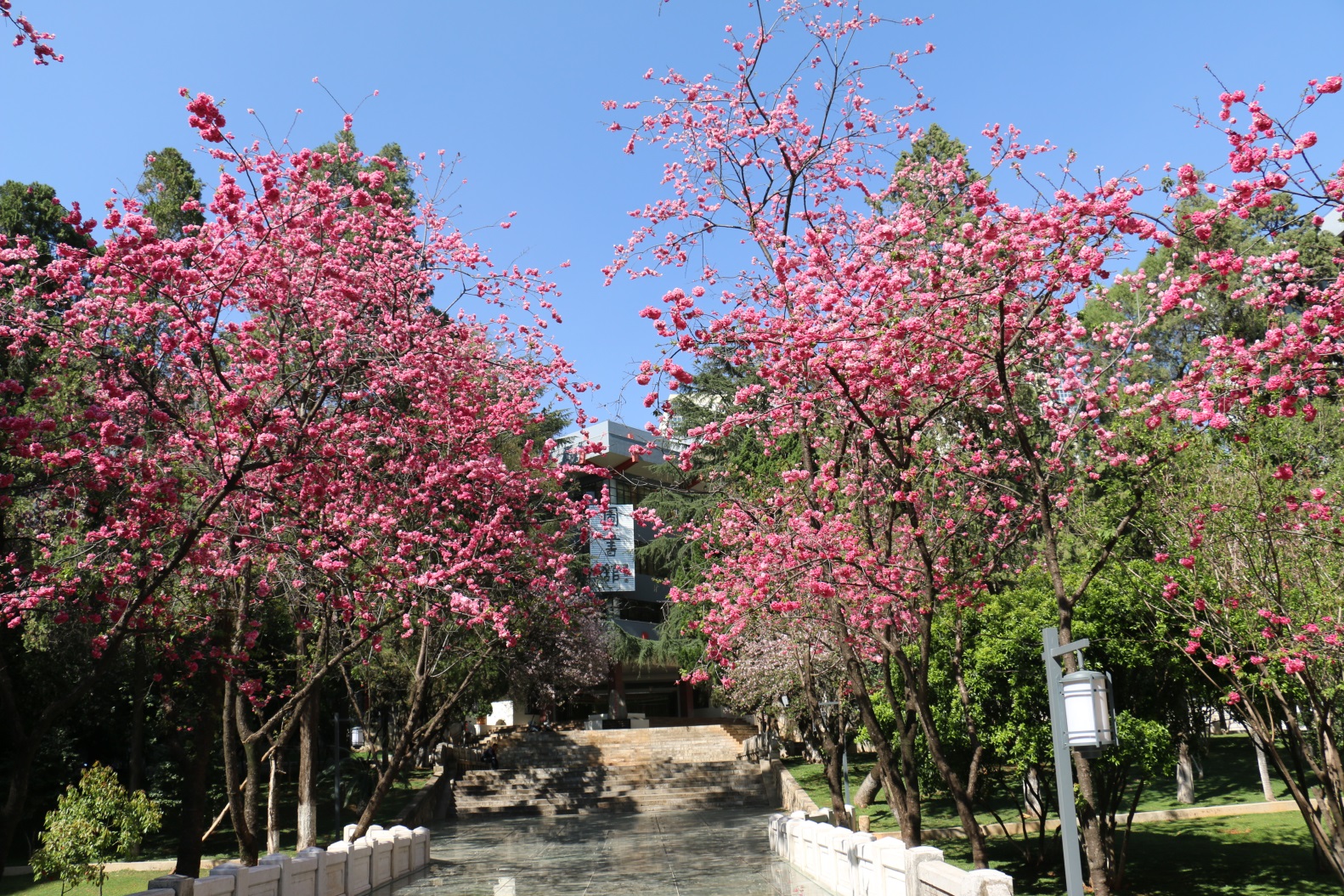 COMPANY
谢   谢！